Canadian eating habits
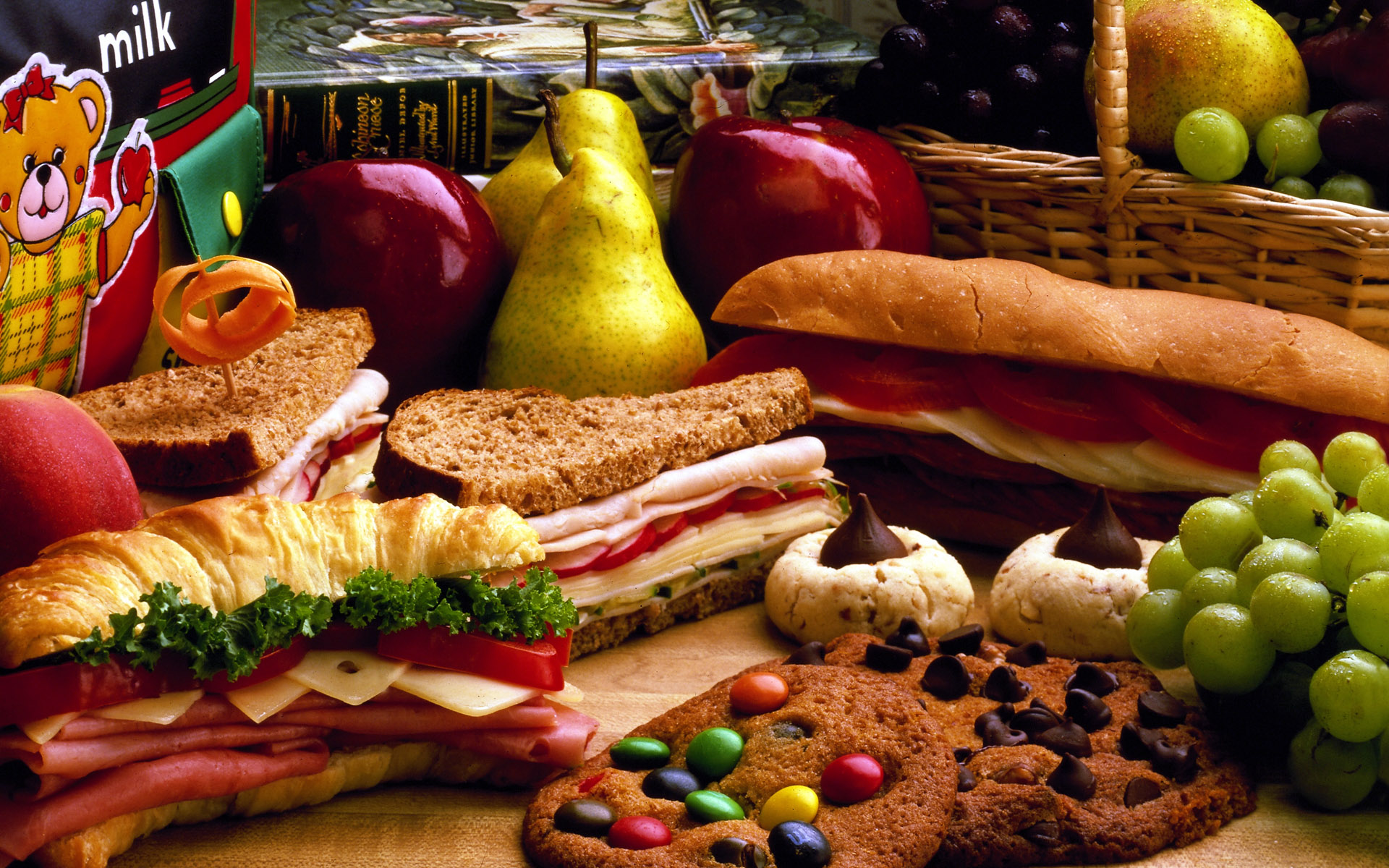 Table manners in Canada
Relaxed and informal
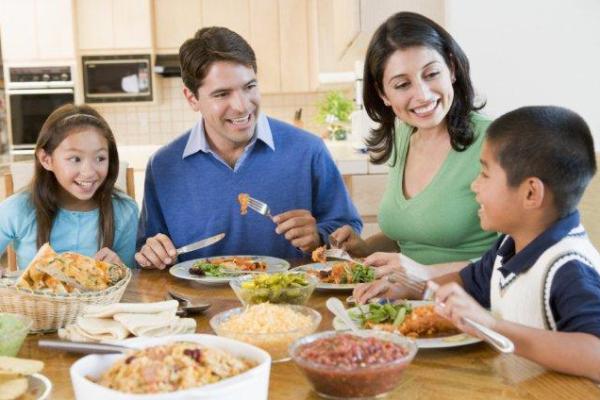 [Speaker Notes: Table manners= L’etiquette de table]
If you are a guest in a home
Arrive on time for dinner
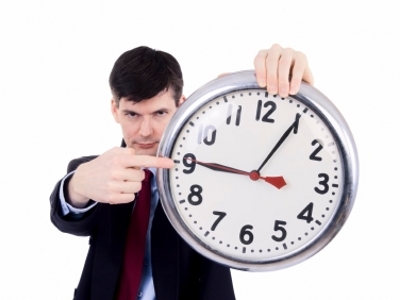 If you are a guest in a home
Bring a small gift (wine, dessert)
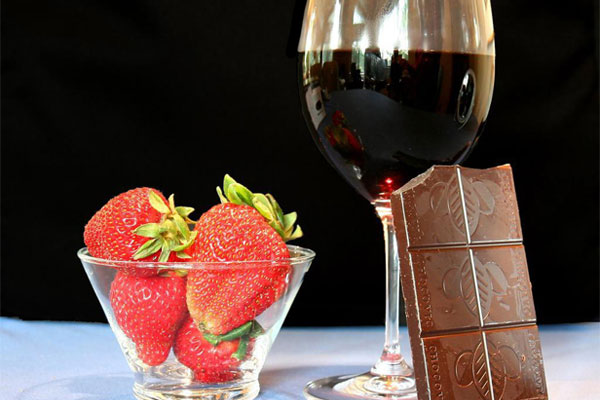 If you are a guest in Québec
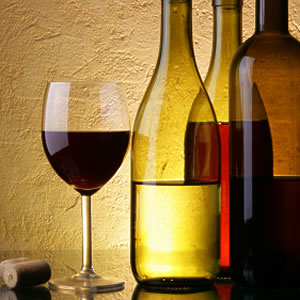 How to use utensils
Can you eat with your hands?
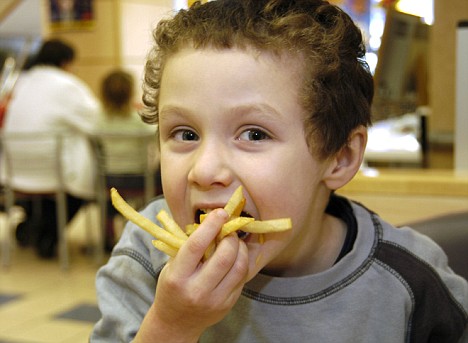 When you sit down
Rules while eating
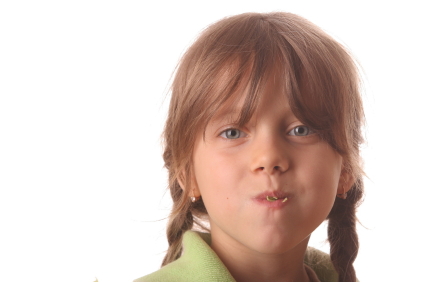 Rules while eating
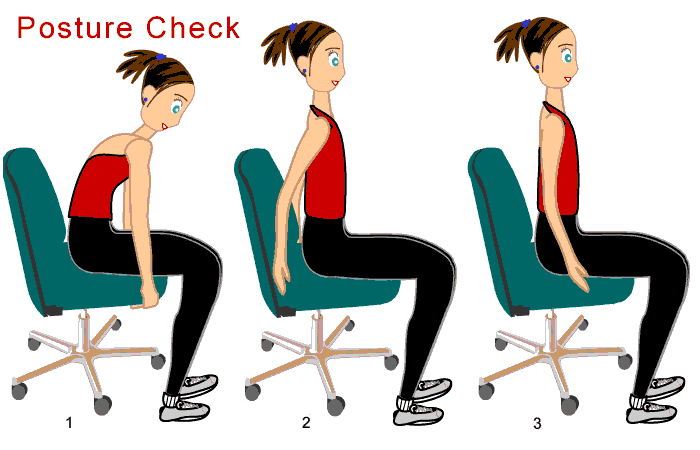 At the end of the meal
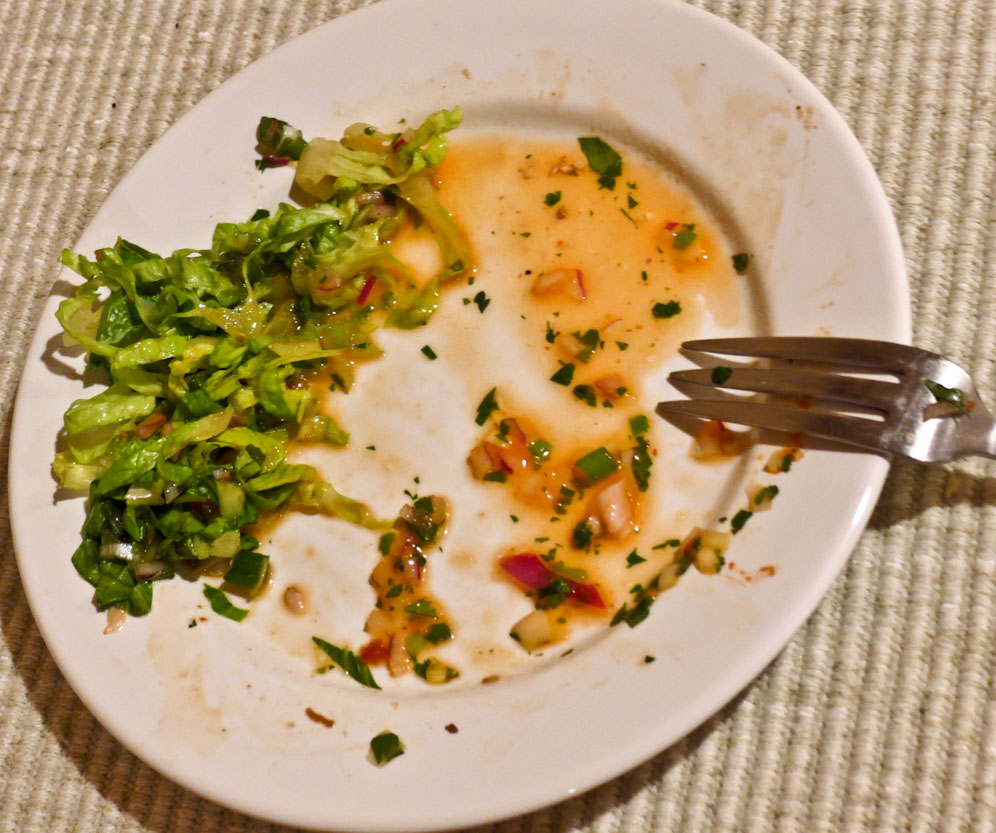 Eating at a restaurant
Give a TIP!
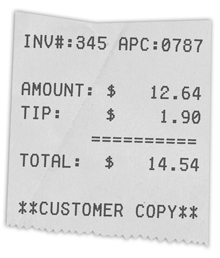